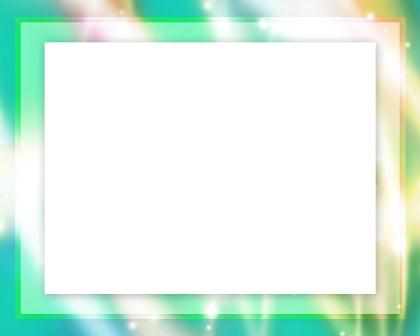 Педсовет Использование современных педагогических технологий в работе с дошкольниками
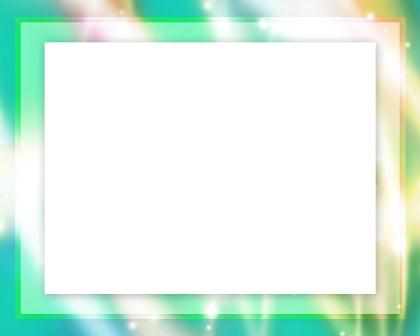 Цель: стимулирование         активности  и  повышение        компетентности педагогов ДОУ по     вопросу использования современных           педагогических технологий в         образовательном процессе.
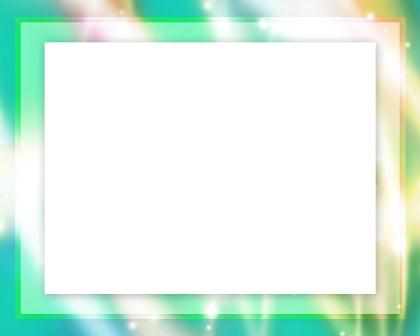 План проведения:1.«Использование современных педагогических          технологий в   работе с дошкольниками»2.Презентация «Игровые технологии в работе с        детьми  дошкольного возраста»  из опыта работы        воспитателя Зокоевой З.В. 3.Доклад «Игровые технологии в работе с детьми      дошкольного возраста» опыт работы Кочиевой В.А.4. Обсуждение проекта решения и вынесение          решений    педсовета.
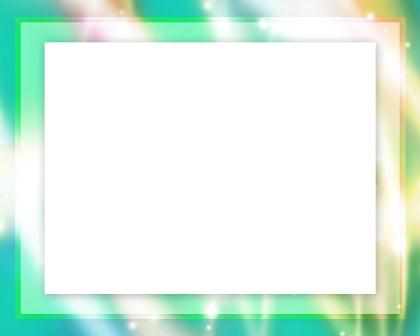 Ребенок воспитывается разными случайностями, его окружающими. Педагогика должна дать направление этим случайностям.
                                        В. Ф. Одоевский
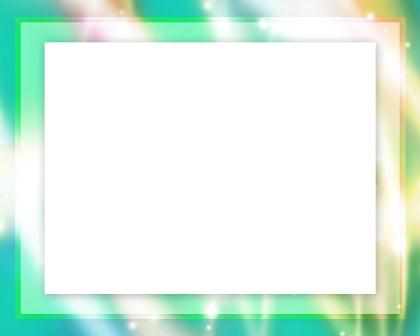 Поэтому основная задача  педагогов дошкольного учреждения – выбрать методы и формы организации работы с детьми, инновационные педагогические технологии, которые оптимально соответствуют поставленной цели развития личности.
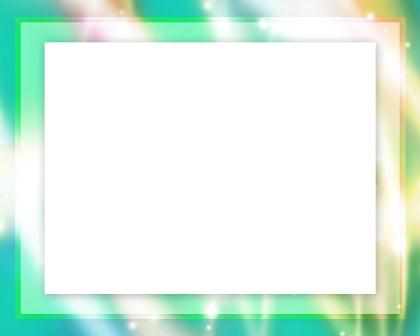 Современные педагогические технологии в дошкольном образовании направлены на реализацию федерального государственного образовательного стандарта дошкольного образования.
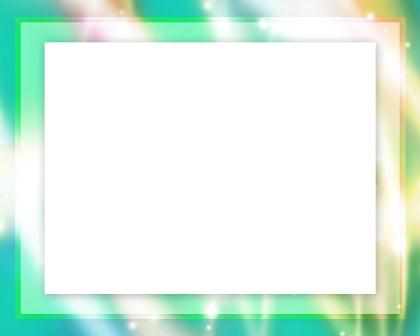 Принципиально важной стороной в педагогической технологии является позиция ребенка в воспитательно-образовательном процессе, отношение к ребенку со стороны взрослых. 	Взрослый в общении с детьми придерживается положения: «Не рядом, не над ним, а вместе!». Его цель- содействовать становлению ребенка как личности.
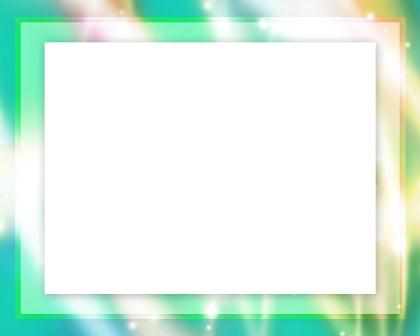 К числу современных образовательных технологий можно отнести: -здоровьесберегающие технологии;   - технологии проектной деятельности- технология исследовательской деятельности- информационно-коммуникационные технологии;- личностно-ориентированные технологии;- технология портфолио дошкольника- игровая технология- технология «ТРИЗ» и др.
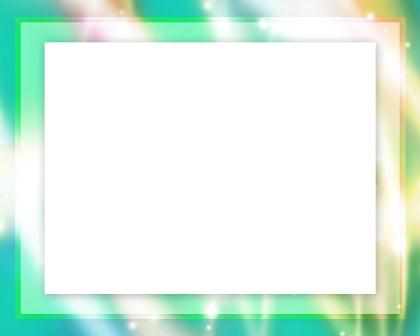 Технологии	.
Как известно, технология – это система методов, способов, приёмов обучения, воспитательных средств, направленных на достижение позитивного результата за счёт динамичных изменений в личностном развитии ребёнка в современных социокультурных условиях.
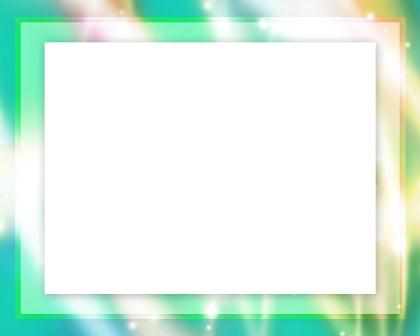 Технологии системно-деятельностного подхода
В технологию системно-деятельностного подхода   входят:
 технология  проектной деятельности (проектного метода);
 технология исследовательской деятельности; 
технология развивающего обучения и др.);
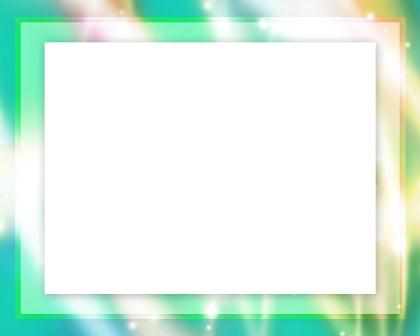 Игровые педагогические технологии интенсивного развития интеллектуальных способностей детей
Игровые педагогические технологии интенсивного развития интеллектуальных способностей детей -это: 
технология развивающих игр Б.П. Никитина
технология «Блоки Дьенеша»; 
технология «Палочки Кюизенера»;
 технология тренинга; 
технология интенсивного развития интеллектуальных способностей детей дошкольного возраста «Сказочные лабиринты игры» В. Воскобовича и др.
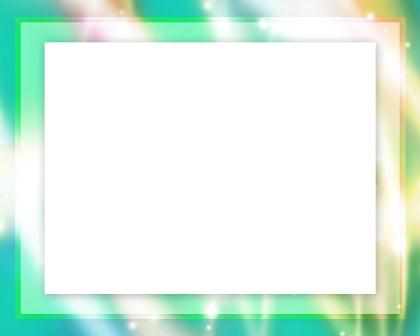 Технология обучения и развития
Технология обучения и развития это:
технология «ТРИЗ»;
технология экологического образования детей; 
технология формирования основ безопасности жизнедеятельности; 
технология обучения детей раннего возраста; 
технология обучения чтению и др.)
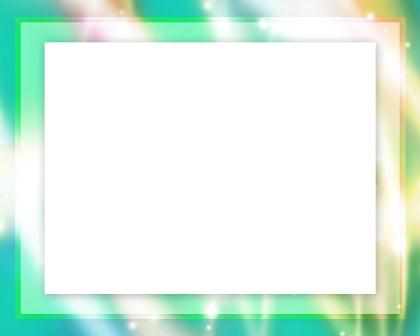 1. задание
Составить два определения понятия «педагогическая технология»
«Педагогическая технология» - это ..
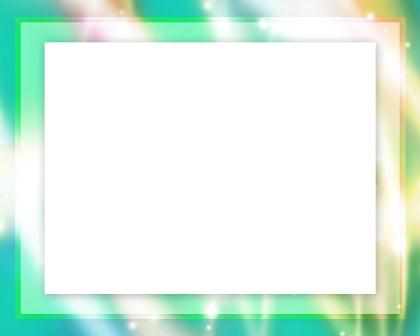 2. задание. Определить, о какой технологии идет речь. Работа с таблицей: по содержанию технологии определить её название.
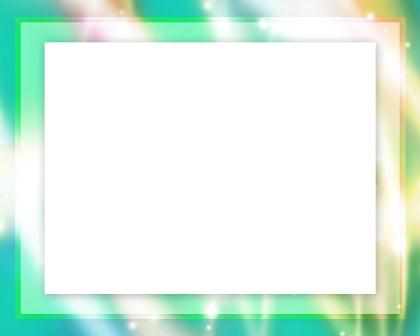 3 задание.  Определить по представленным предметам здоровьесберегающие технологии:
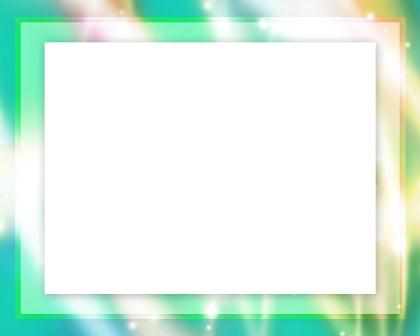 Проверь себяОтветы на задание № 3
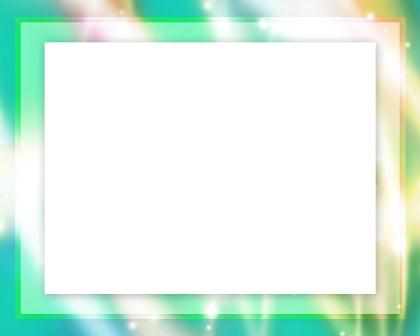 .
4 задание
Впишите структуру непосредственно образовательной деятельности в технологии деятельностного метода:
 (шесть последовательных этапов)
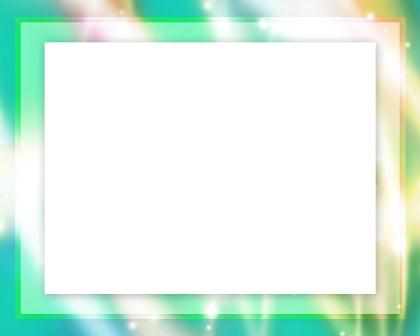 .
Проверь себя
Ответы на задание №4
 
          1. Введение в ситуацию.
       2. Актуализация. ​
       3. Затруднение в ситуации. 
       4. Открытие детьми нового знания (способа  
           действий).
       5. Включение нового знания (способа          
          действия) в систему знаний ребенка.
       6. Осмысление (итог).
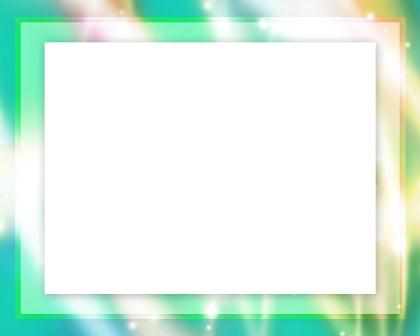 МНЕМОТЕХНИКА - искусство запоминания путем образования       искусственных ассоциаций при помощи системы методов и        приемов, обеспечивающих эффективное запоминание, сохранение       и воспроизведение  информации, цель которой развитие не только            памяти различных видов (зрительной, слуховой, двигательной и            тактильной), но и мышления, внимания, воображения
Мнемотаблицы
"Учите ребёнка каким-нибудь неизвестным ему пяти словам - он будет долго и напрасно мучиться, но свяжите двадцать таких слов с картинками, и он их усвоит на лету".
К.Д.Ушинский
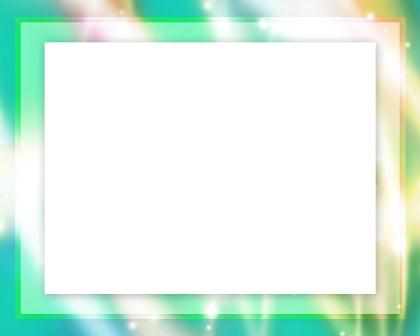 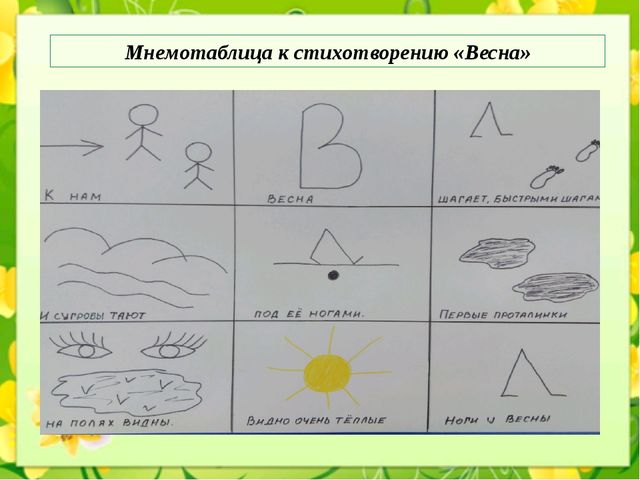 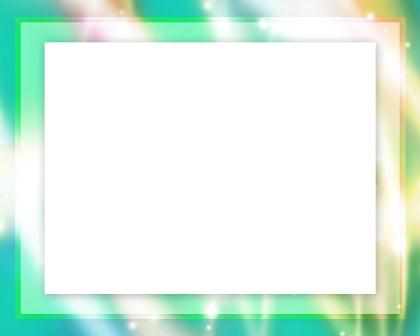 1 задание. Мнемотаблица «Новый год»
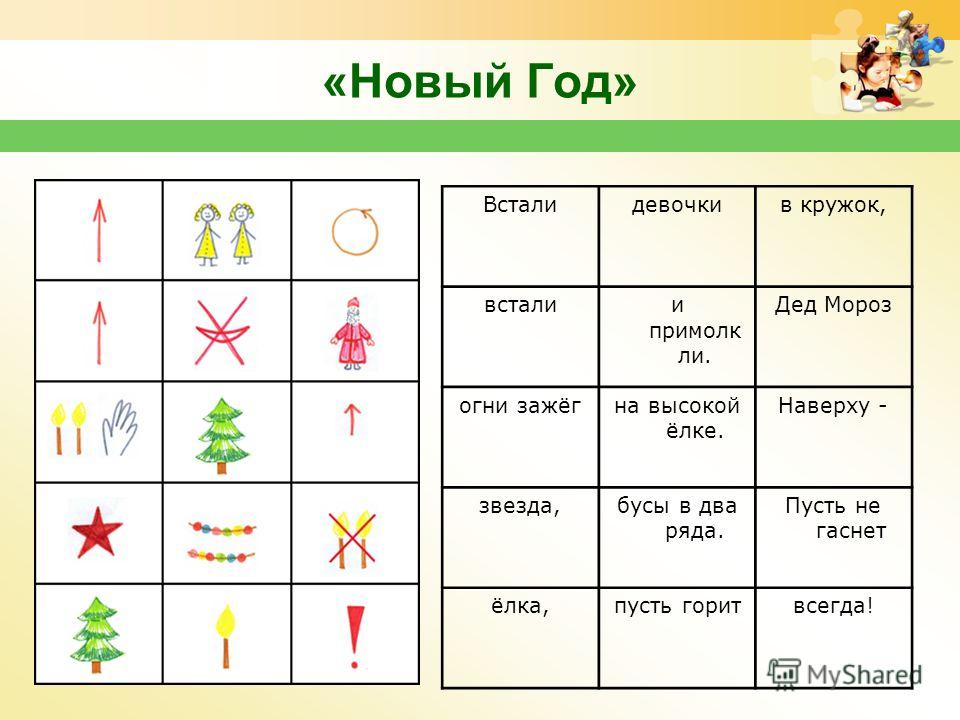 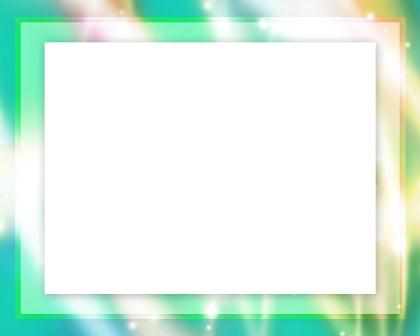 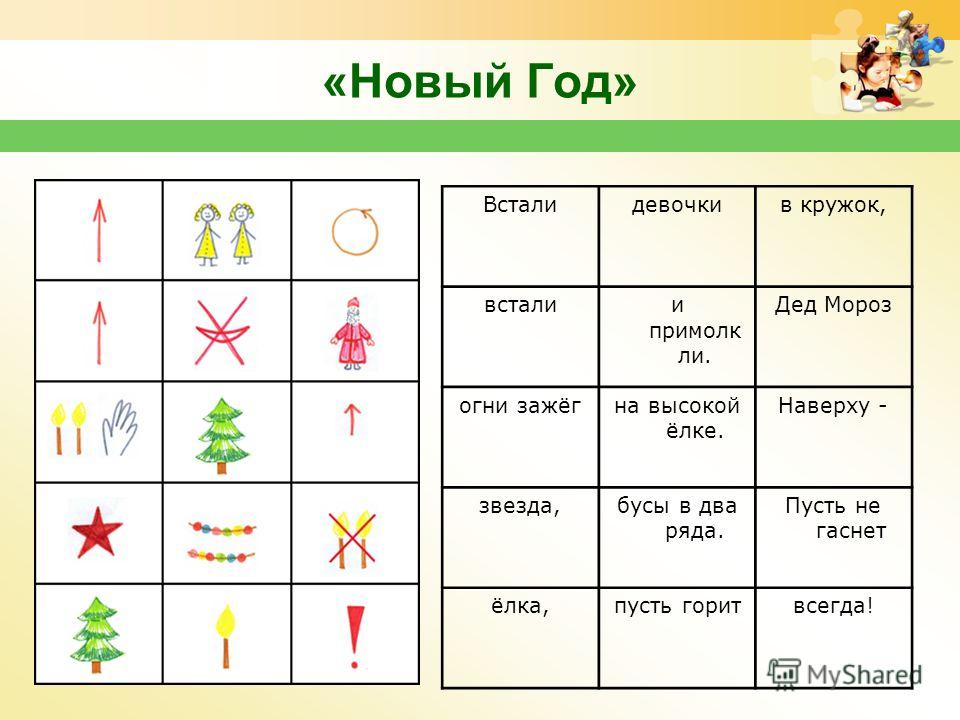 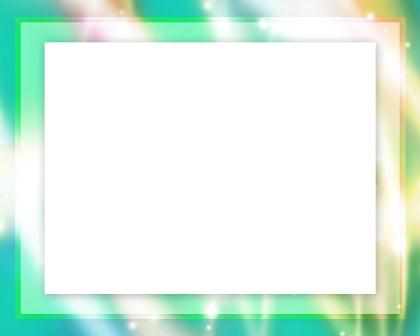 «Весна»
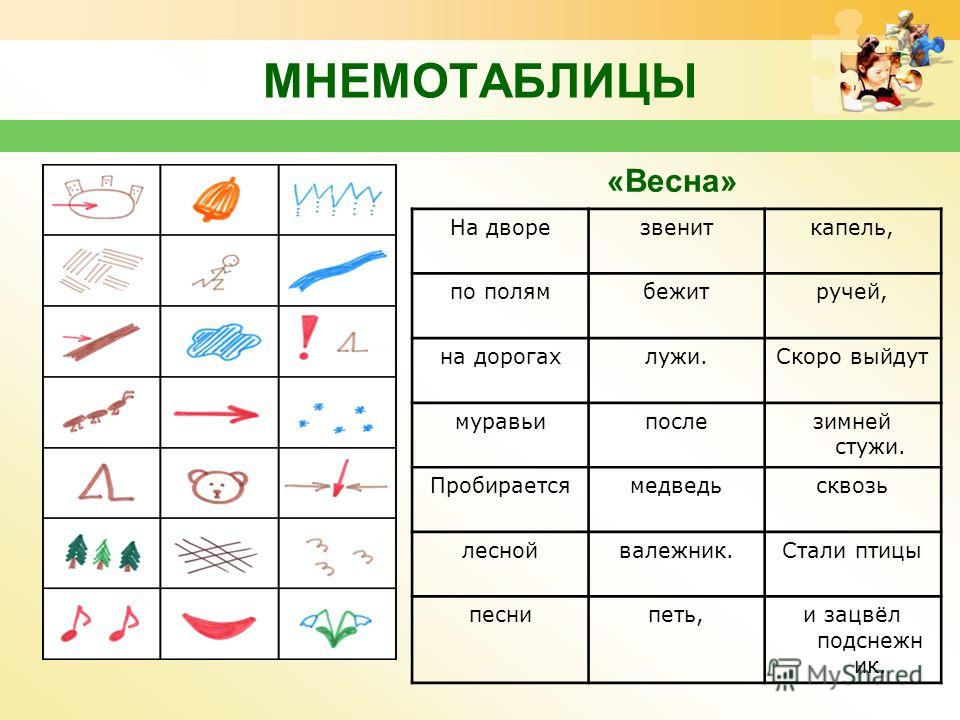 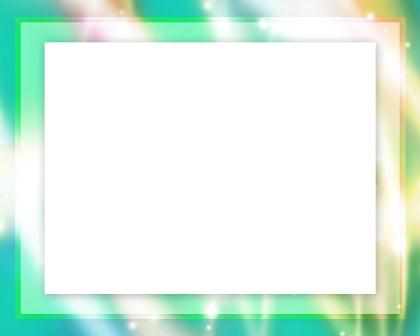 Отгадай загадку
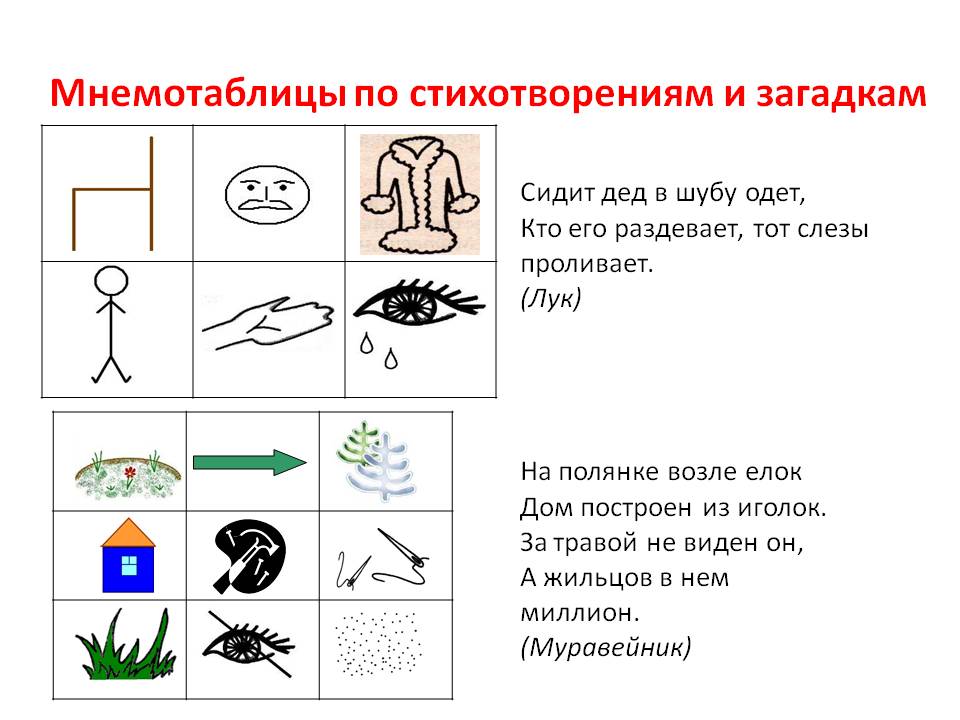 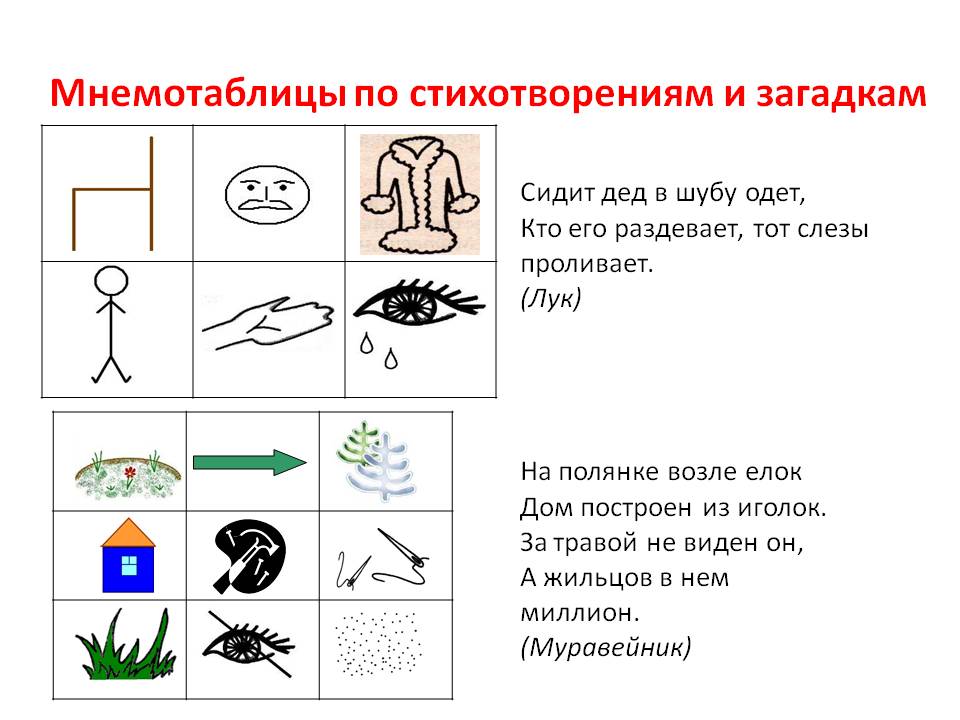 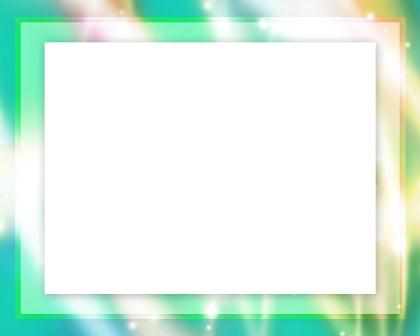 .
Игра «Собери слово»
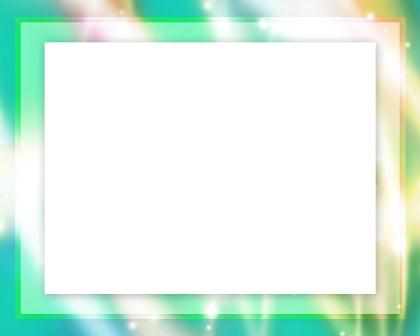 .
6 задание

 
Назовите игры для формирования у детей дошкольного возраста культуры общения (игровая технология)

      1. «Совушка – сова»
      2. «Жизнь в лесу»
      3. «Добрые эльфы» 
      4. «Передача чувств»
      5.«Ожившие игрушки» 
      6. «Назови себя»
      7. «Волшебный стул»
      8. «Зайчики и лиса»

По жребию разыгрывается,  кто какую игру проведет с педагогами.
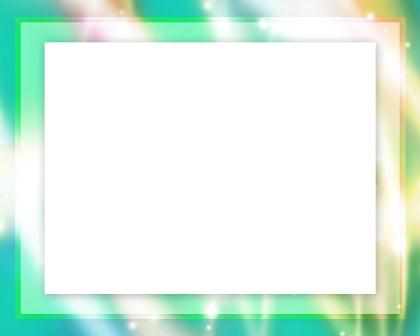 Рефлексия• Кому было комфортно на протяжении всей игры?• У кого возникали трудности, в чем именно?• Что бы вы хотели перенести в свою практическую деятельность?
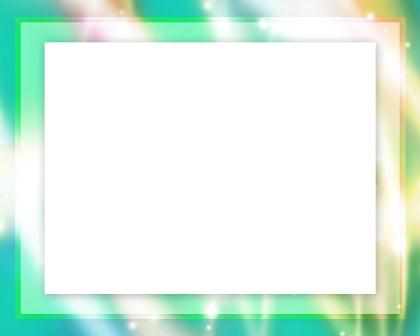 ЗаключениеСовременные педагогические технологии гарантируют достижения дошкольника и в дальнейшем гарантируют их успешное обучение в школе.
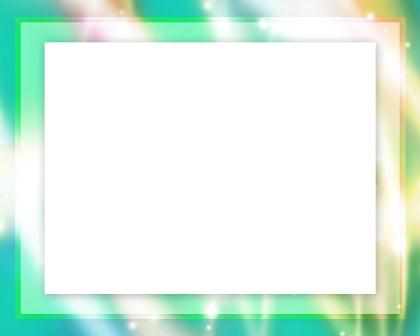 Каждый педагог – творец технологии,            даже если имеет дело с заимствованиями.                   Создание технологии невозможно без            творчества. 	Для педагога, научившегося работать на         технологическом уровне, всегда будет главным        ориентиром познавательный процесс в его          развивающемся состоянии. 	       Все в наших руках, поэтому их нельзя                                      опускать.
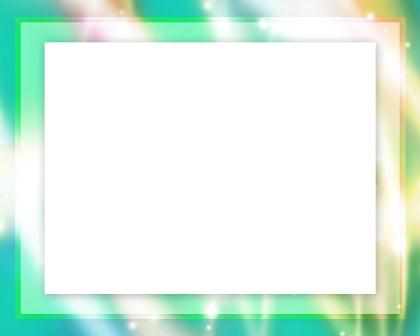 Творите сами.          Как нет детей без воображения,        так нет и педагога без творческих                       порывов.           Творческих Вам успехов!